স্বা
গ
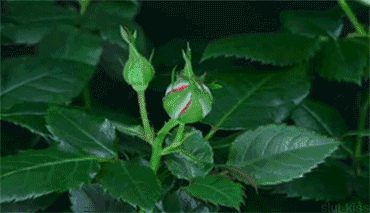 ম
ত
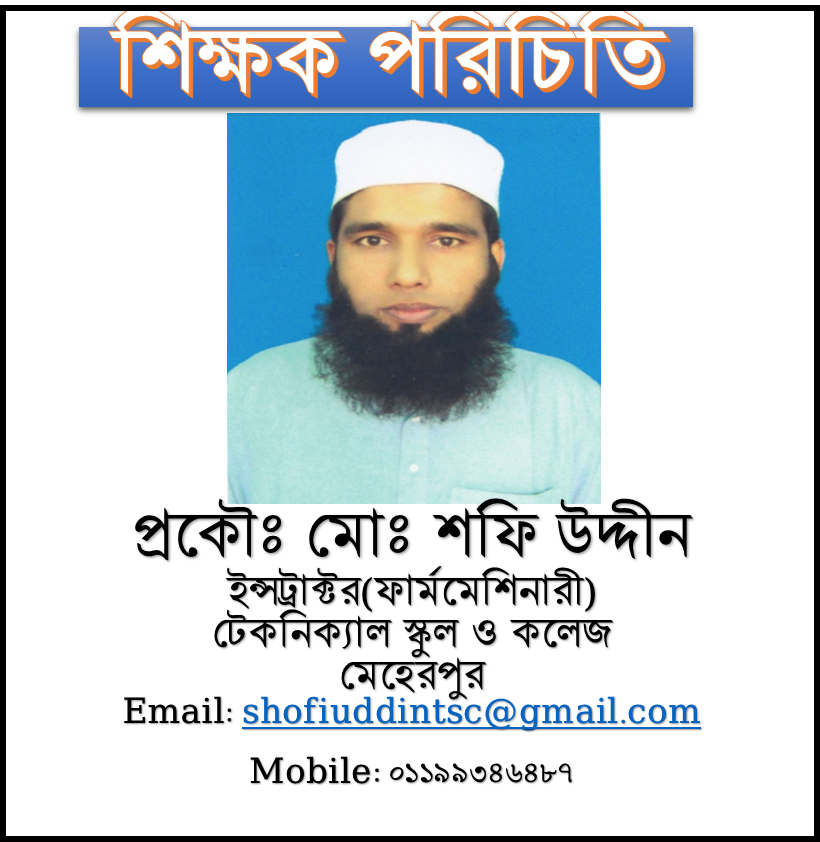 পাঠ পরিচিতি
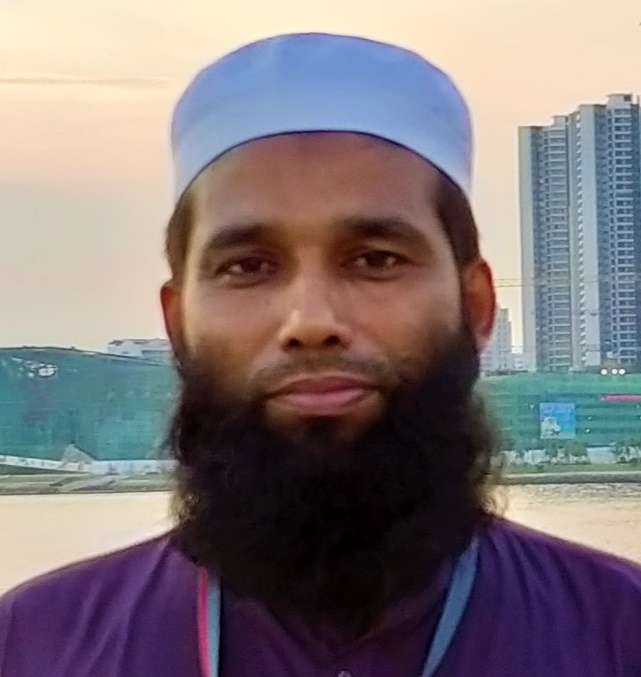 শ্রেণীঃ দশম
বিষয়ঃ ফার্ম মেশিনারি-১
অধ্যায়ঃ ১.৬
পাঠের বিষয়বস্তুঃ
MIEB 19010
বাহিরে পেচ কাটা
01730-878558
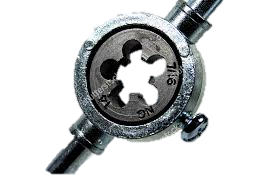 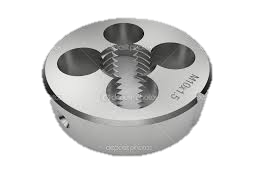 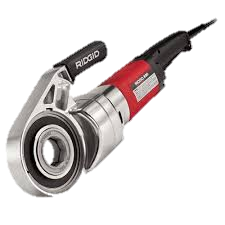 চিত্র গুলি মনোযোগ দিয়ে লক্ষ্য কর।
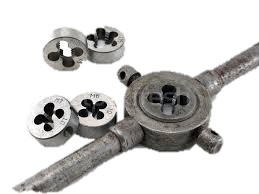 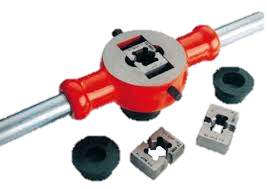 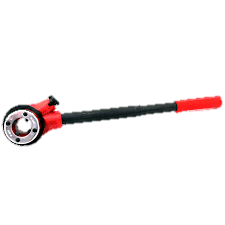 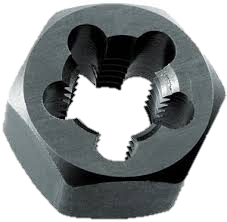 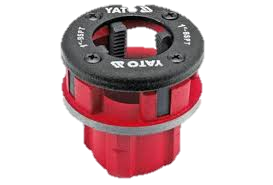 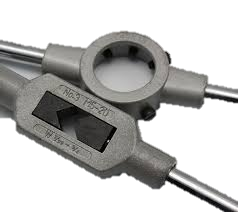 এগুলো কিসের চিত্র?
এগুলো সবই থ্রেড বা প্যাঁচ কাঁটার টুলস।
তাহলে আজকের পাঠ কি হতে পারে বলতে পার?
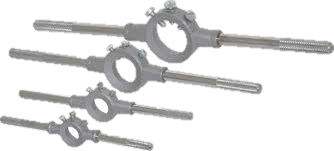 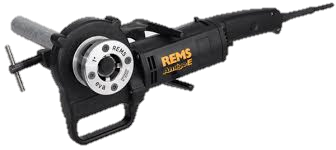 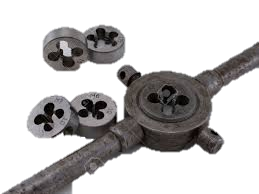 আজকের পাঠ
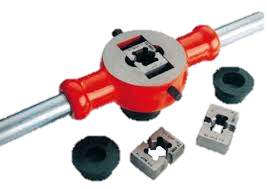 ডাই (Die)
শিখনফল
এ পাঠ শেষে শিক্ষার্থীরাঃ-
১) ডাই কাকে বলে বলতে পারবে।
২) ডাই এর প্রকারভেদ লিখতে পারবে। 
৩) ডাই এর প্রক্রিয়া বর্ণনা করতে পারবে।
ডাই (Die)
উত্তরঃ ডাই এক প্রকার কাটিং টুলস যা গোলাকার বস্তুর বাহিরে
উপরিভাগে স্ক্রু-থ্রেড বা প্যাঁচ কাটার কাজে ব্যবহার করা হয়।
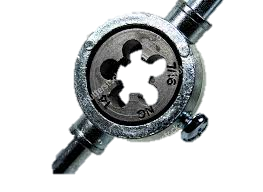 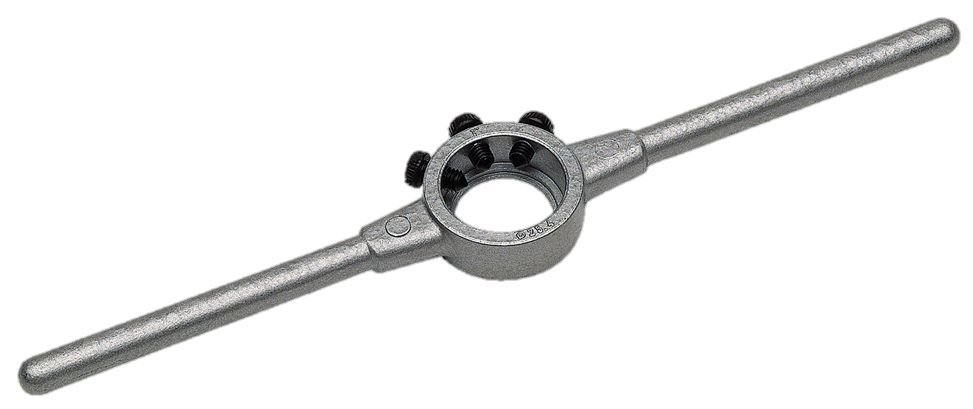 ডাই-এর প্রকারভেদ
ডাই
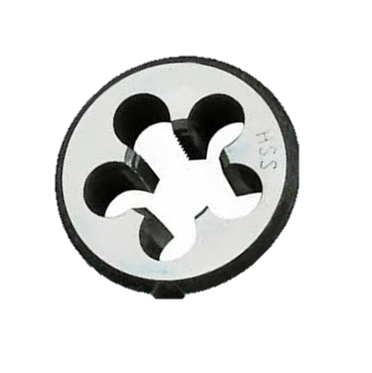 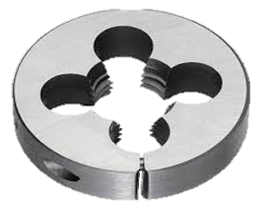 সলিড ডাই
অ্যাডজাস্টেবল ডাই
রাউন্ড স্প্লিট ডাই
স্টক ডাই
ডাইনাট
স্কায়ার ডাই
স্ক্রু-প্লেট
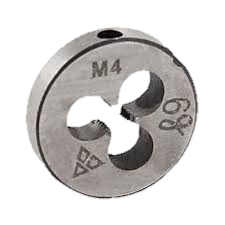 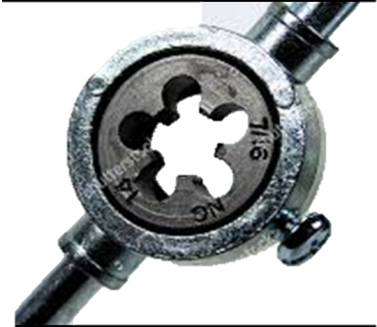 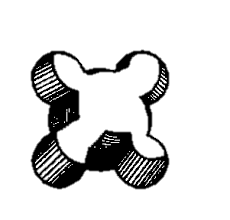 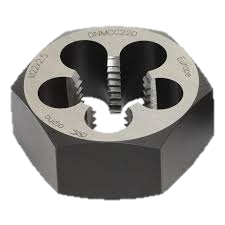 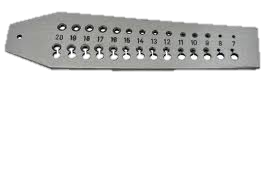 ডাই দ্বারা থ্রেড কাটিং
ডাই ভেঙ্গে কারণ
ডাই স্টক এক হাত দিয়ে ঘুরালে । 
প্রয়োজনে লুব্রিক্যান্ট ব্যবহার না করলে।  
ডাই ঘুরাবার সময় ডাইস্টক ভূমির সমান্তরাল না থাকলে।
ডাই দ্বারা থ্রেড কাঁটার  সময় কিছুক্ষন পর পর ডাই স্টককে 
    বাম দিকে না ঘুরালে চিপ আটকে ডাই ভেঙ্গে যায়।
ডাই ও ট্যাপ এর পার্থক্য
ডাই স্টক
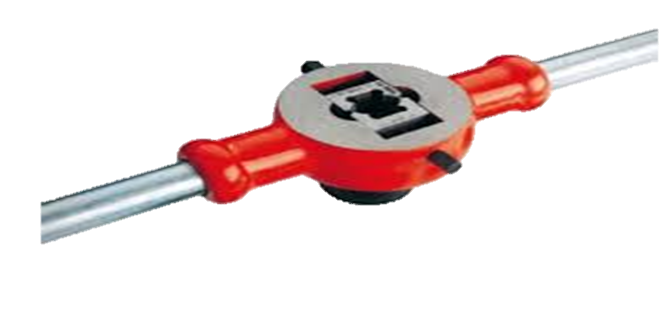 সলিড ও অ্যাডজাস্টেবল  এই দুই রকম ডাইকে ঘুরানোর  জন্য হাতল ওলা এক প্রকার টুলস ব্যবহার করা হয় । এই টুলসের মাঝখানে ডাই বসানো যায় এই প্রকার টুলসকেই  ডাই স্টক বলা হয়।
একক কাজ
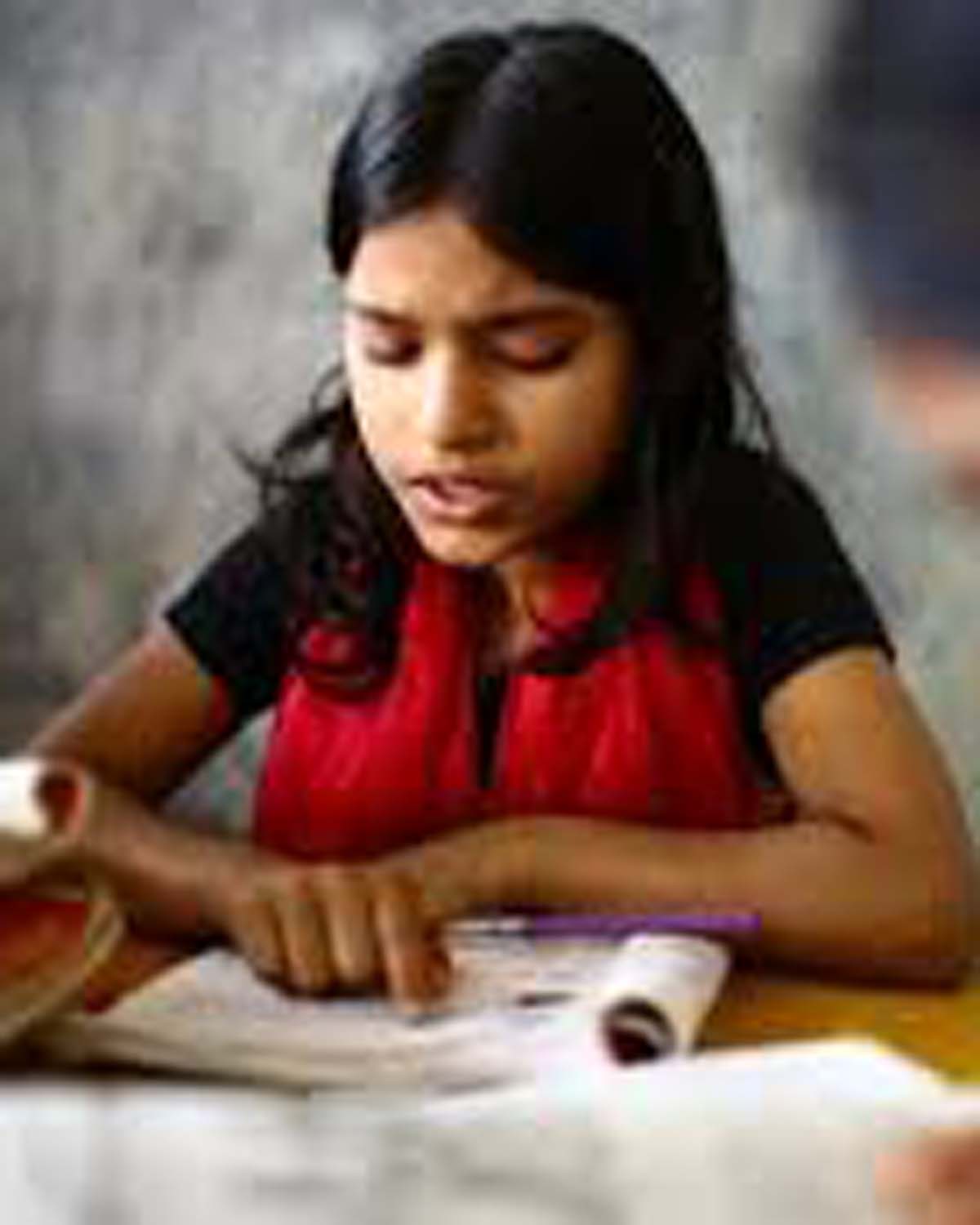 ডাই এর কাজ কি?
দলীয় কাজ
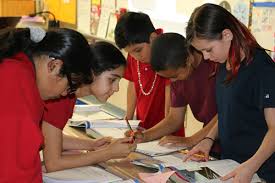 ডাই এবং ট্যাপের মধ্যে পার্থক্য কী?
মূল্যায়ন
ডাই বলতে কি বুঝায়?
ডাই স্টক কী?
ডাইকে কত ভাগে ভাগ করা যায়?
বাড়ীর কাজ
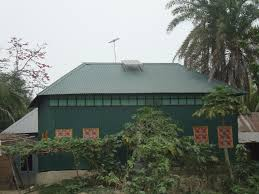 ডাই চালনায় সতর্কতা লিখে আনবে।
সকলকে
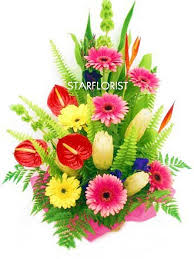 ধন্যবাদ